My Journey
By: Helen Vea
I AM
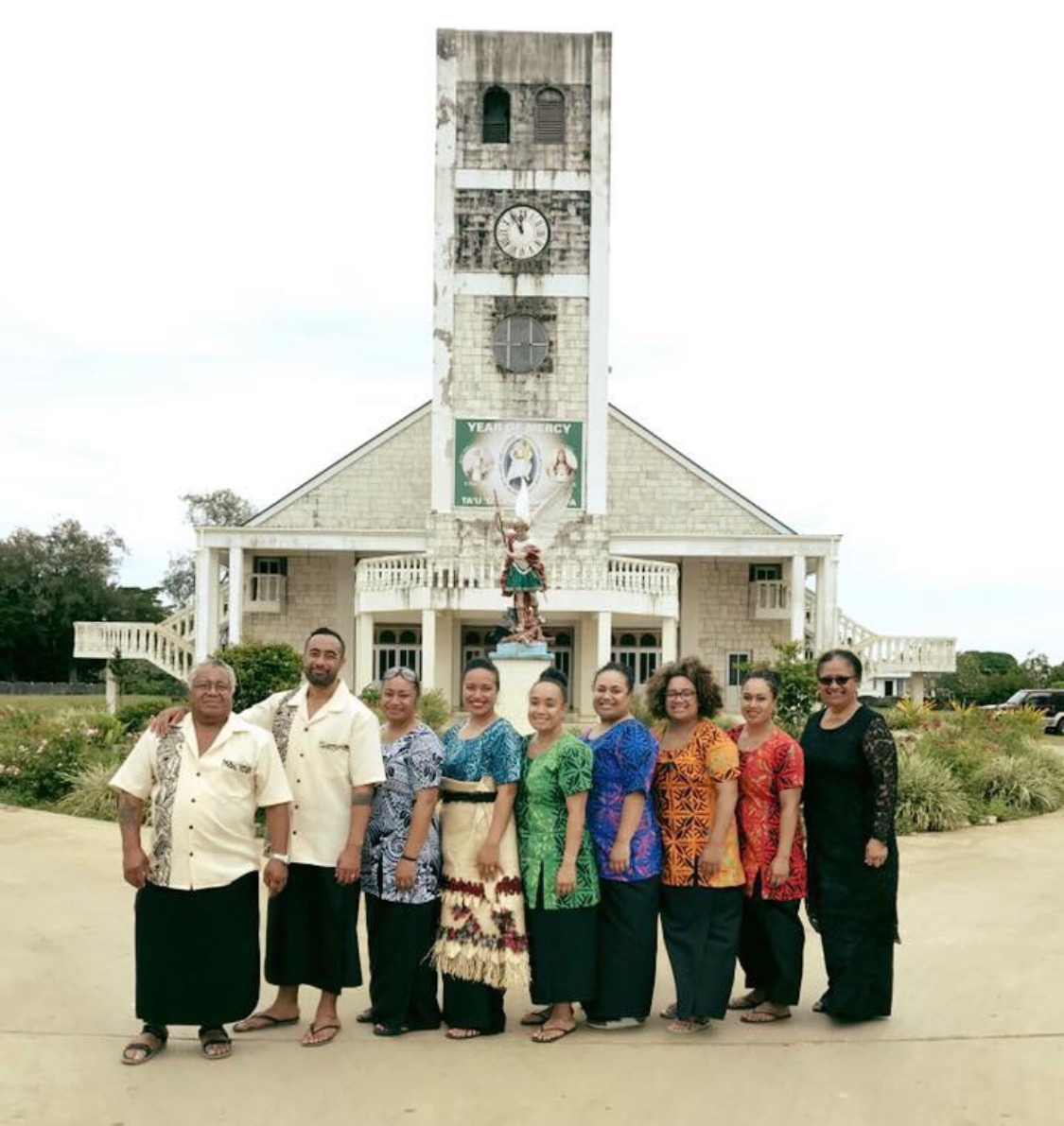 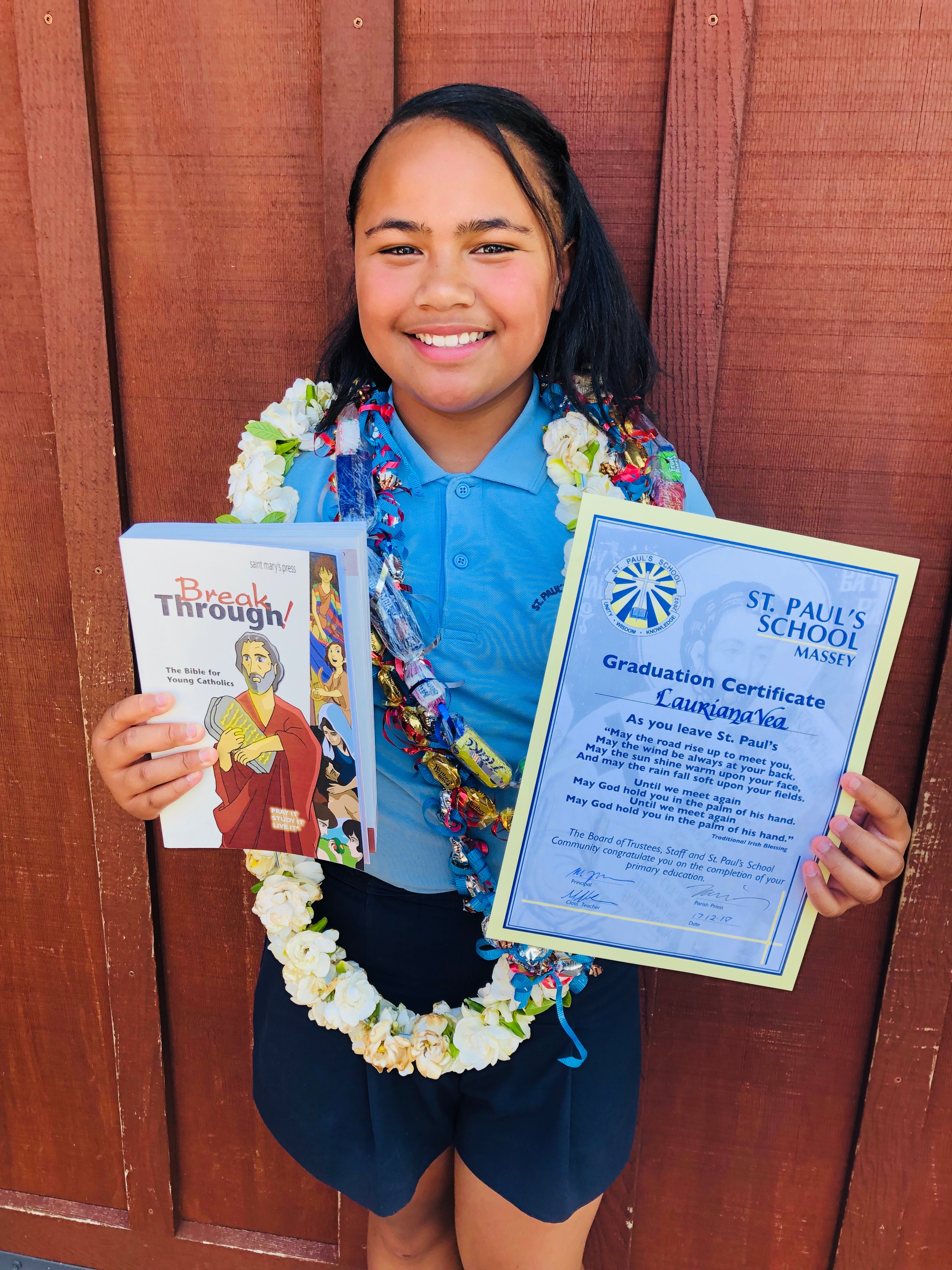 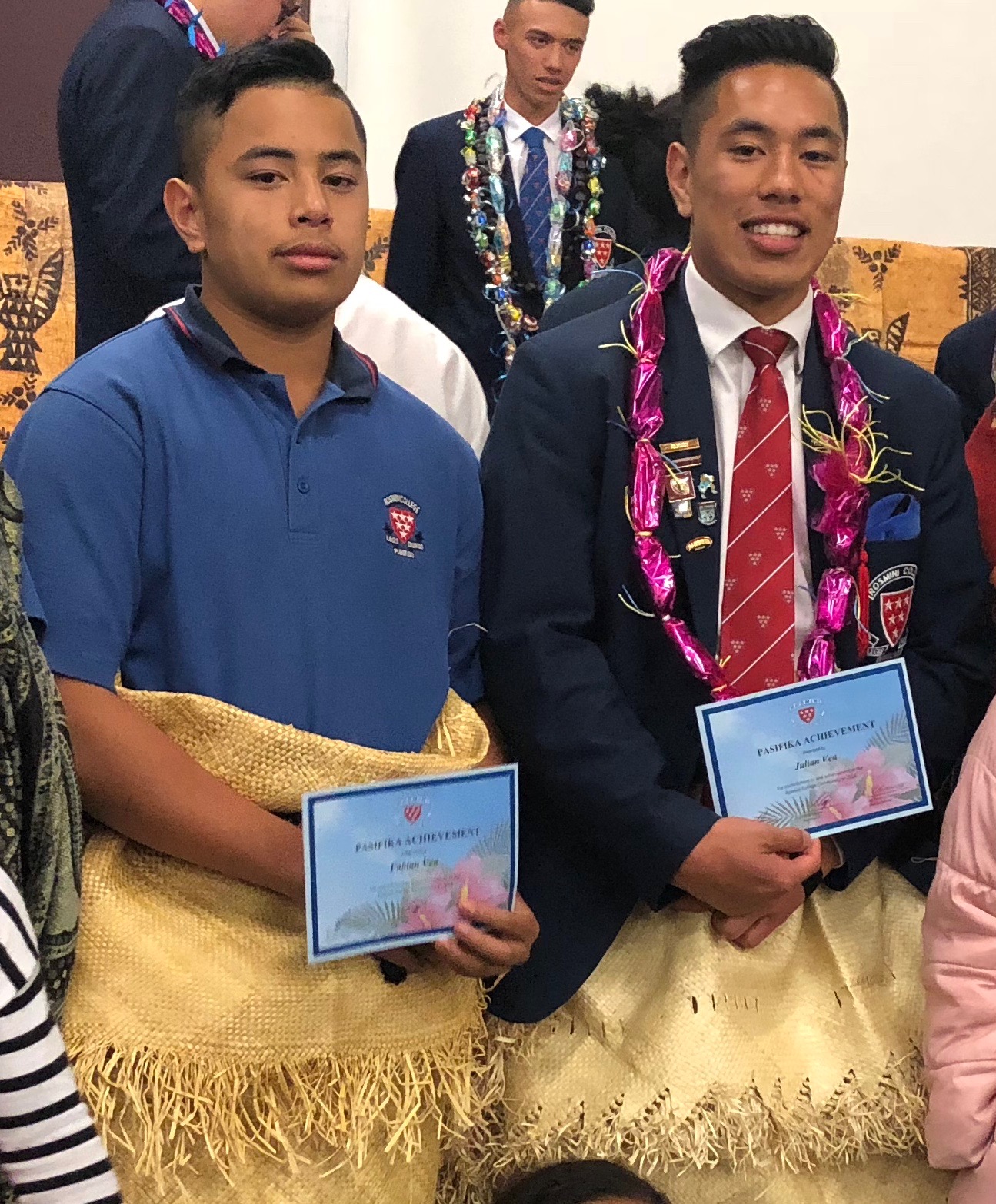 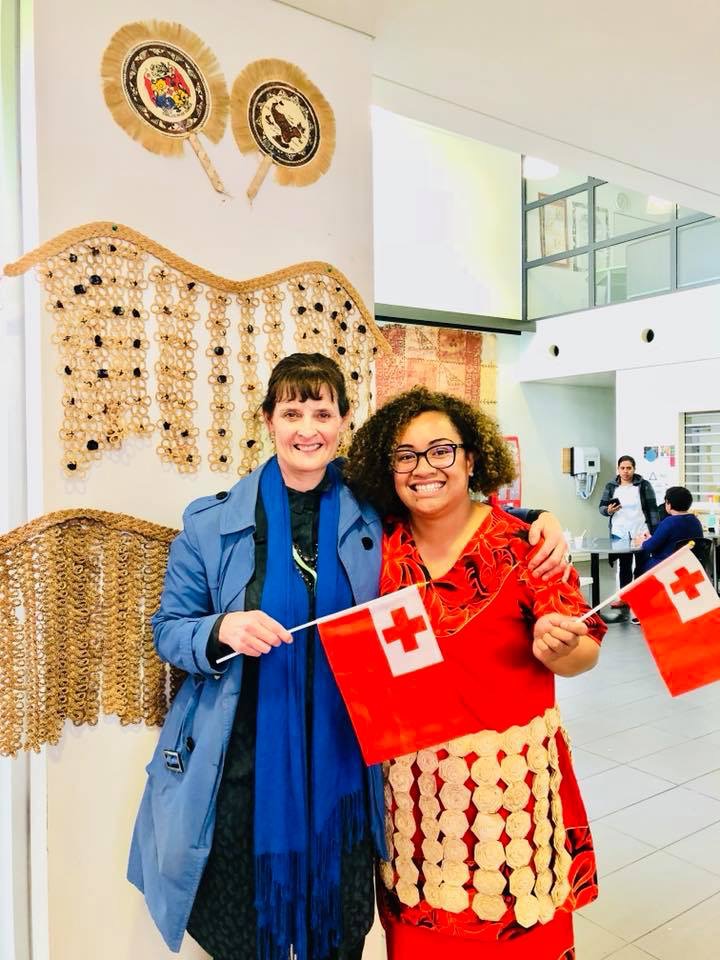 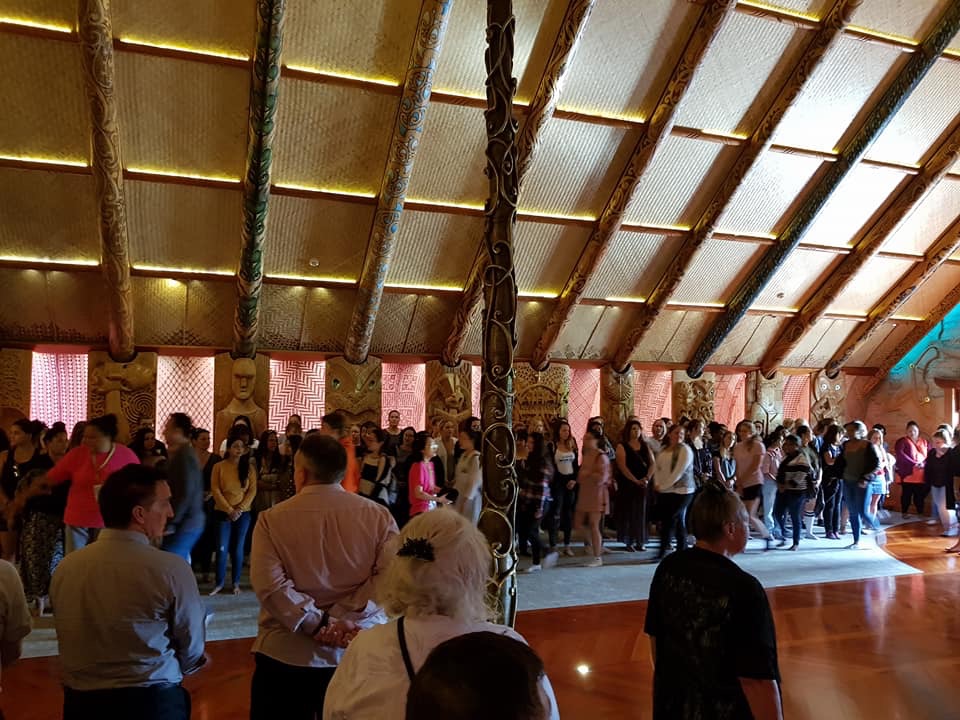 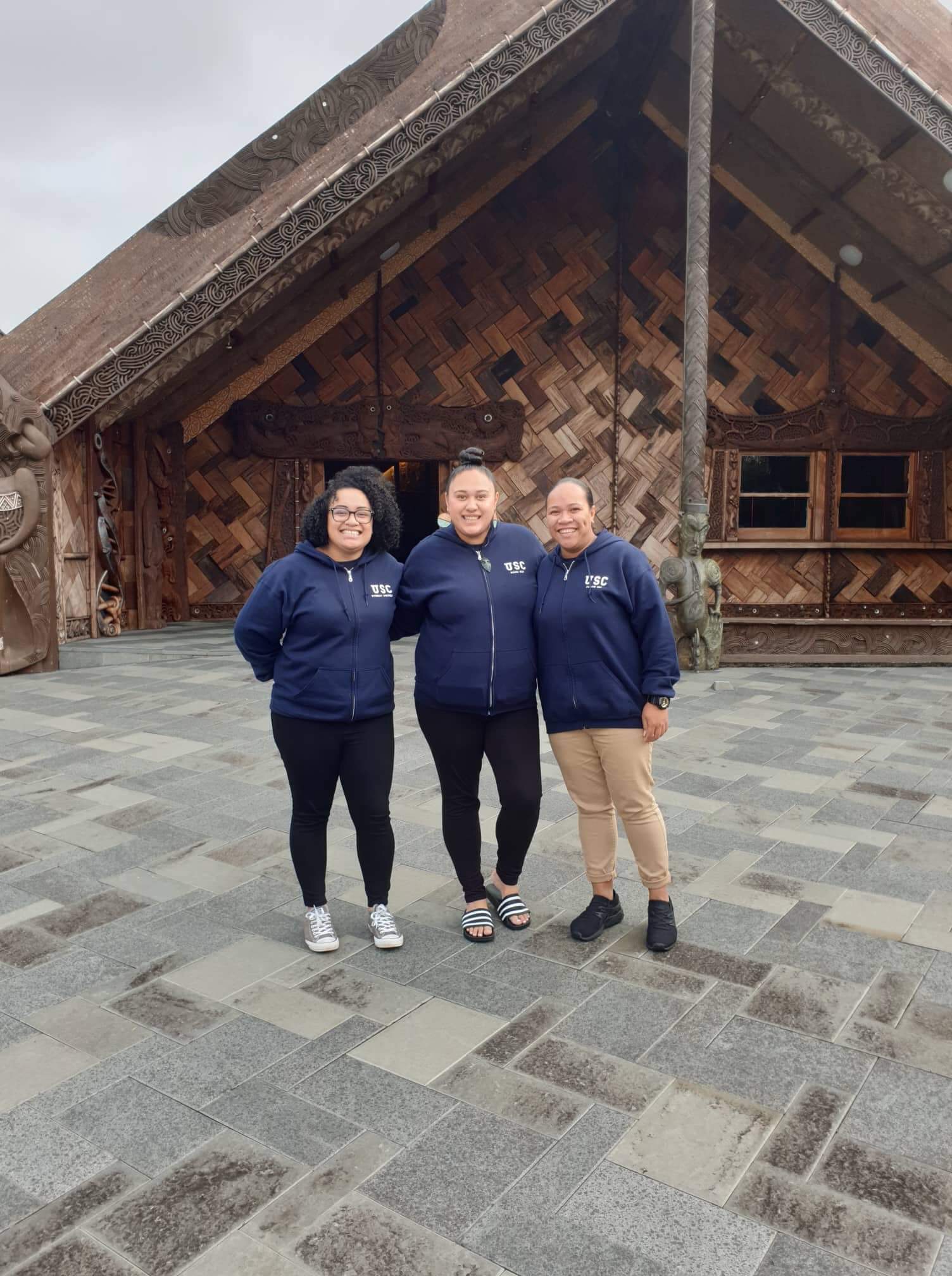 I FEEL
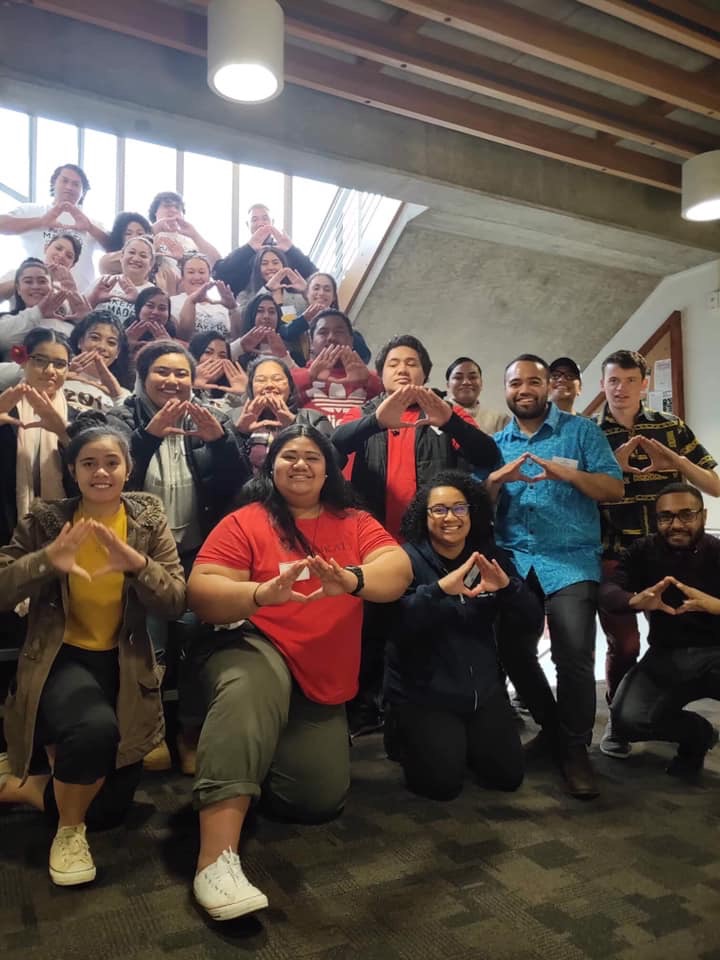 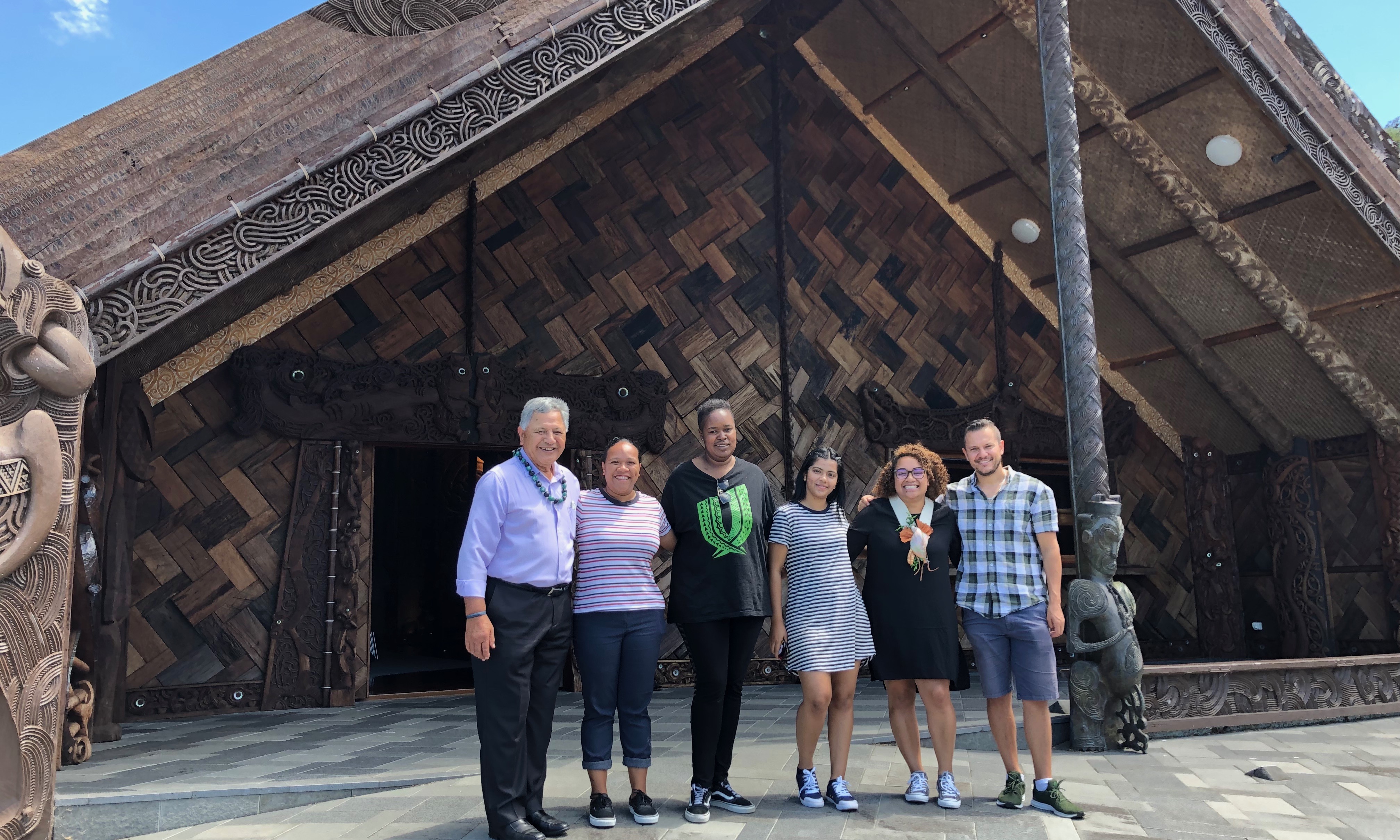 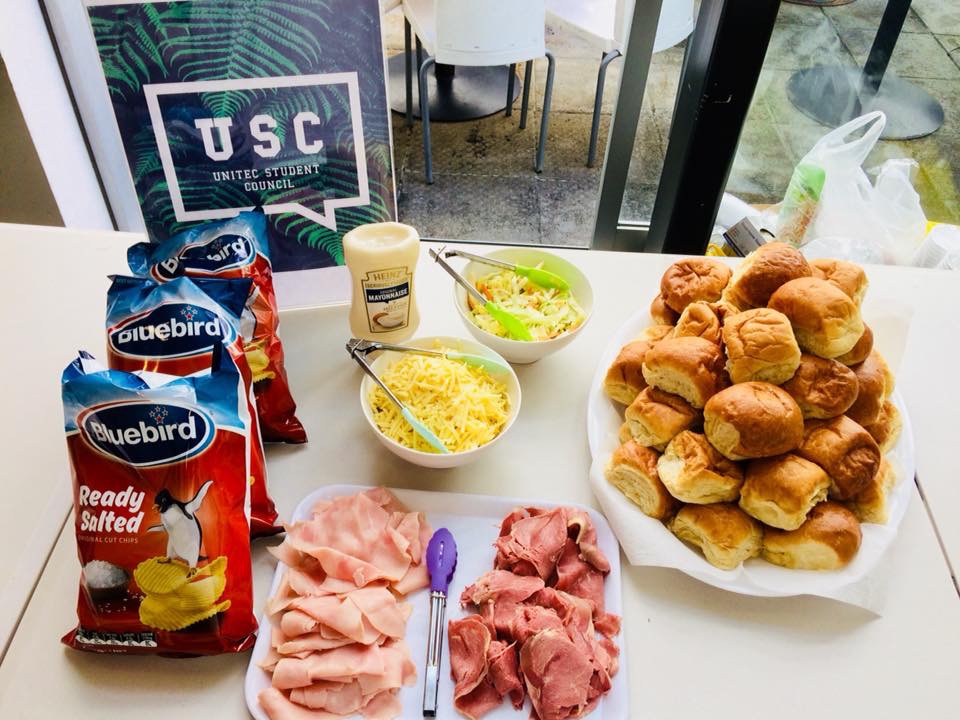 I AM GOING TO BE…